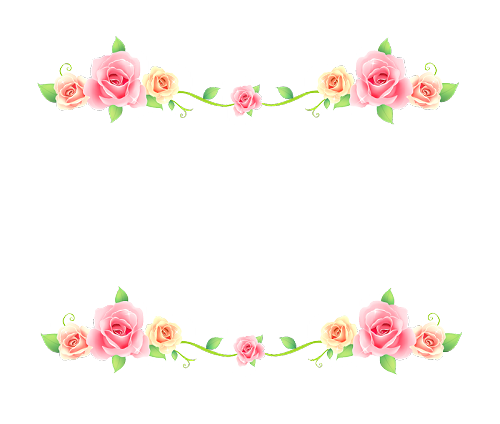 Bài 66: uôi uôm
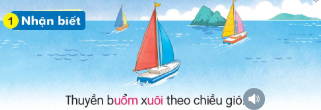 uôm
uôi
x     uôi
xuôi
muối    muỗi    muội     tuổi
buồm   muỗm    nhuốm nhuộm
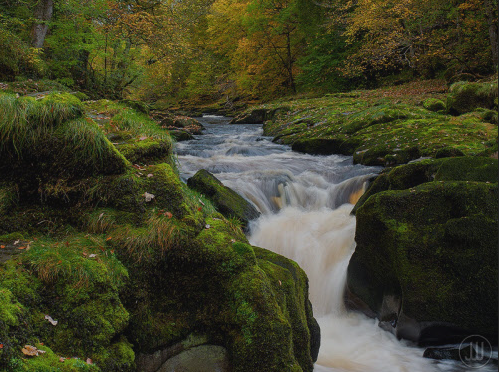 con suối
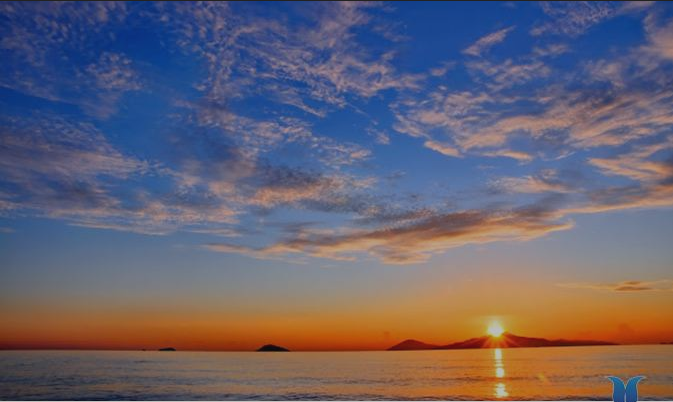 buổi sáng
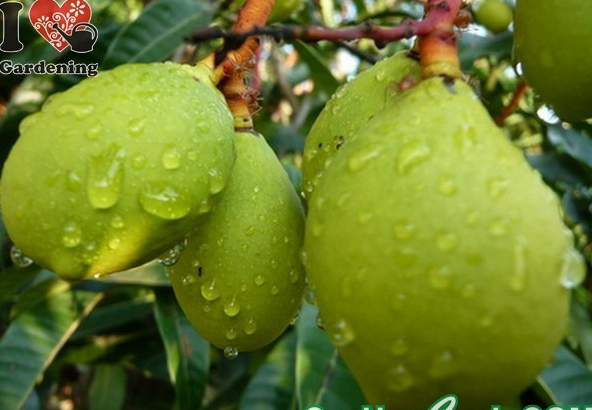 quả muỗm
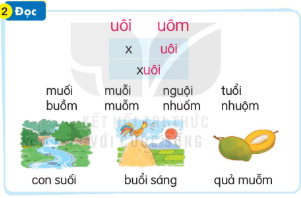 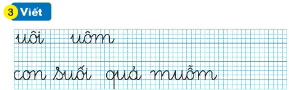 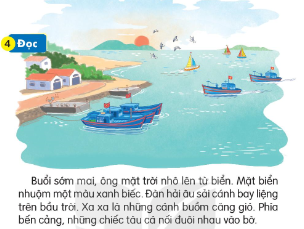 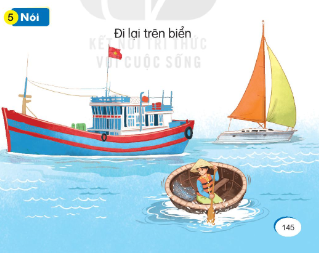 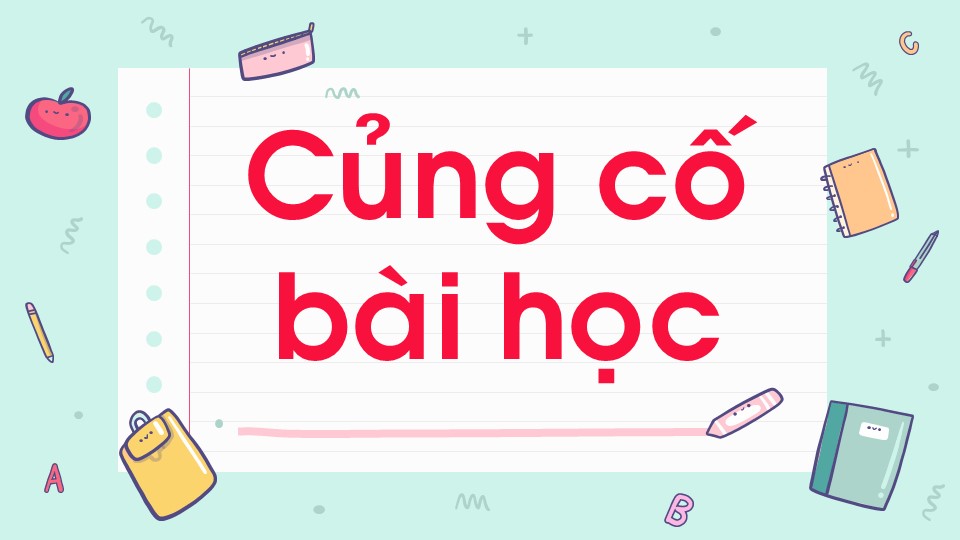